AUDITEUR  H/F
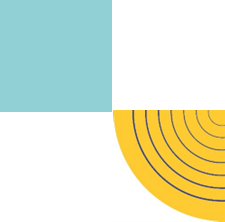 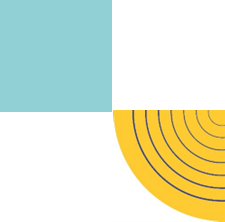 Ce que nous pouvons réaliser ensemble
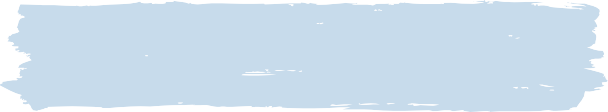 La Direction Déléguée Audit Interne recherche un auditeur (H/F) en alternance dès septembre 2025. Dans ce cadre, vos missions seront :
Participation en binôme aux missions d’audit : 
Elaboration du programme de travail et des référentiels
Réalisation des entretiens et des comptes-rendus
Réalisation des contrôles/analyses et des fiches de restitution
Rédaction des projets de rapport (constats et recommandations) et présentation

Participation avec l’équipe au suivi des recommandations :
Préparation et lancement de la campagne trimestrielle
Analyse des retours
Mise à jour des outils de suivi
Reporting vers la Direction Générale

Participation aux évolutions de l’audit interne :
Utilisation IA
Outils et bases de données
Communication
Vos atouts pour ce poste
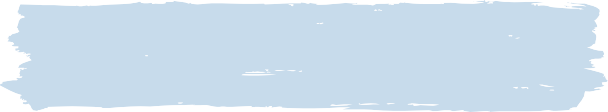 Vous préparez un master 2 en audit, contrôle interne ou école de commerce. Vous manifestez de l’intérêt pour le domaine des assurances des personnes et ses spécificités. 
Vous faites preuve d’organisation, vous être adaptable et vous avez une bonne capacité d’analyse. Vous êtes également à l’aise dans l’expression écrite et orale.
Une première expérience en stage et un attrait pour l’audit seraient un plus.
Ce que nous vous offrons
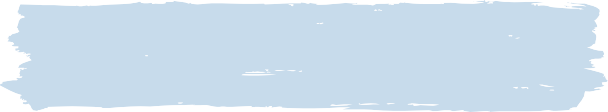 Chez AGRICA, nous recrutons des alternants chaque année et nous favorisons votre réussite en formant les tuteurs, en organisant des événements dédiés à votre intégration et en vous accompagnant tout au long de votre contrat. Rejoindre AGRICA c’est rejoindre un groupe paritaire à taille humaine qui :
Favorise l’équilibre vie personnelle / vie professionnelle : accord télétravail, horaires flexibles, droit à la déconnexion.
Propose un package de rémunération globale : Intéressement, prime vacances,  13ème mois..
Offre des avantages sociaux : CSE, titres restaurant, restaurant d’entreprise, salle de sport, médiathèque, complémentaire santé haut de gamme – individuelle ou familiale.
Poste à pourvoir à partir de septembre 2025
Candidature à adresser à : https://www.groupagrica.com/
Espace recrutement
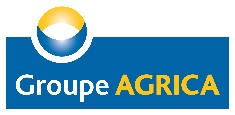